Електронні
сервіси ДПС
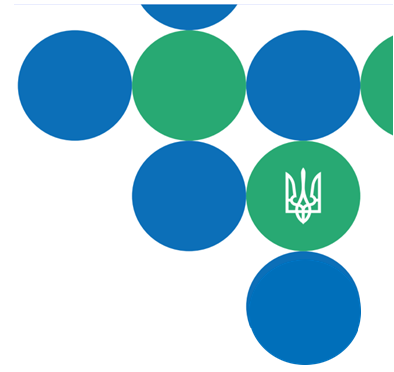 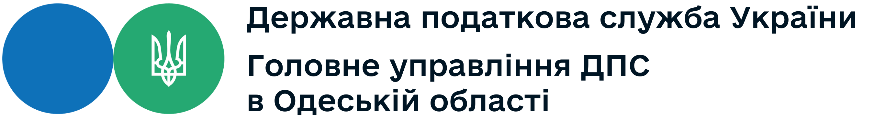 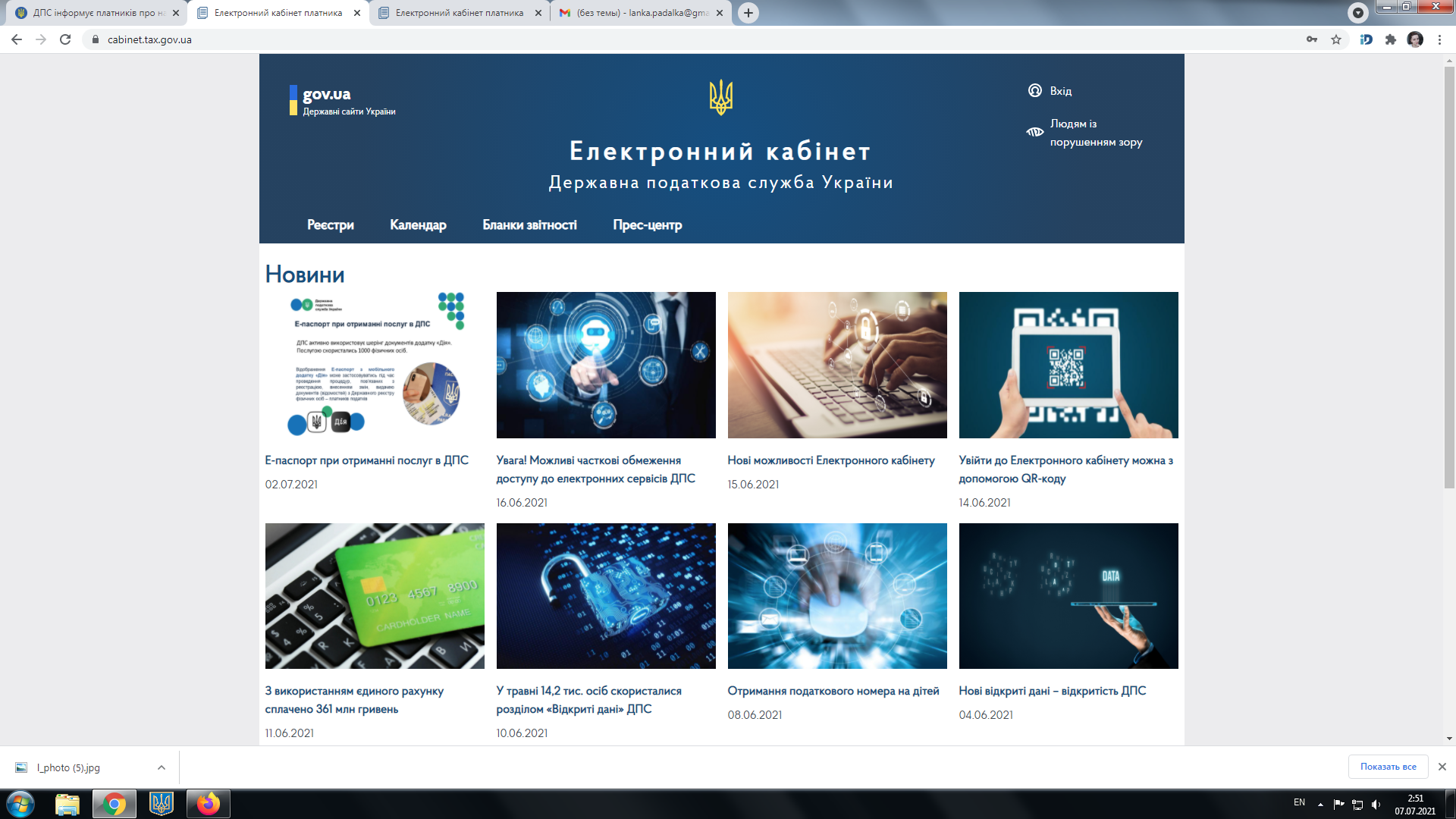 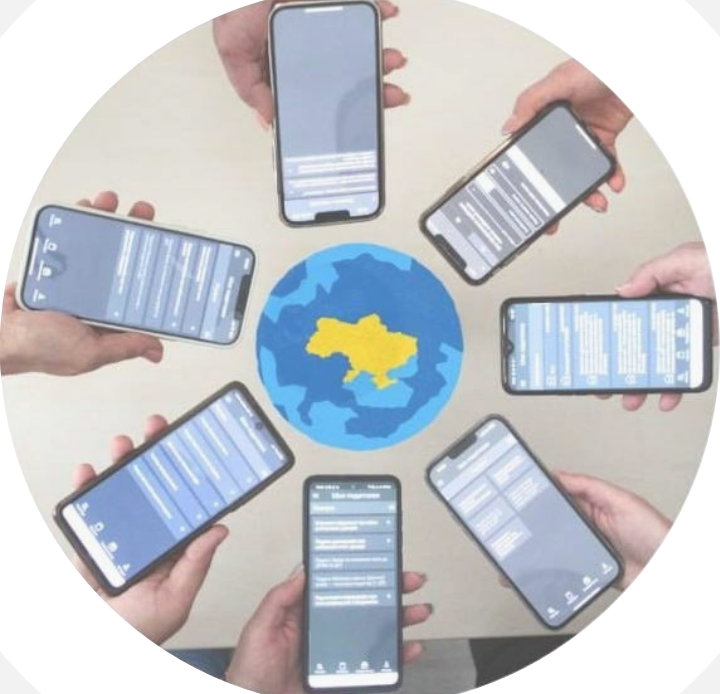 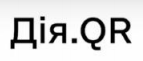 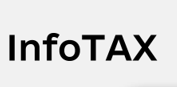 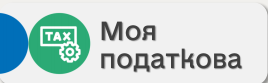 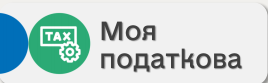 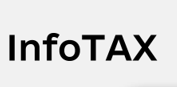 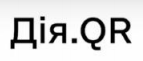 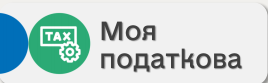 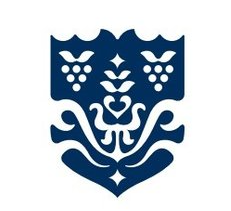 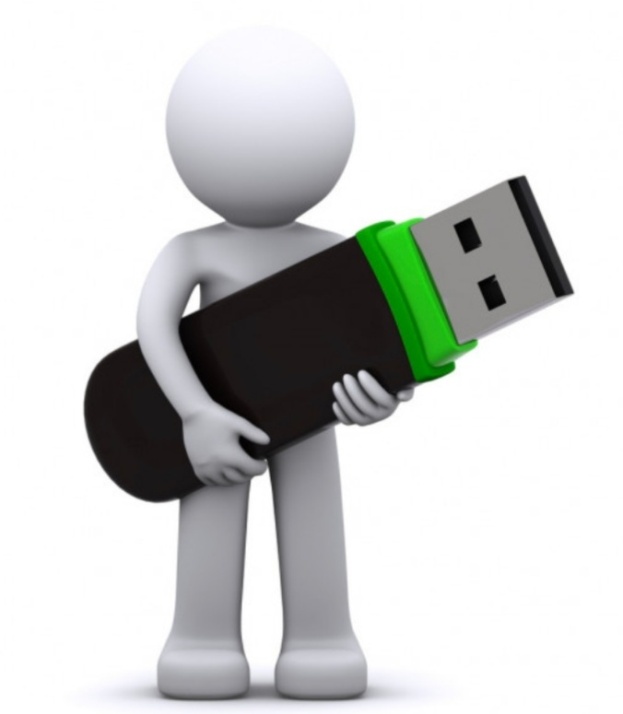 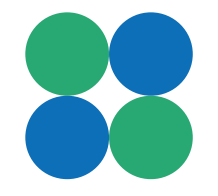 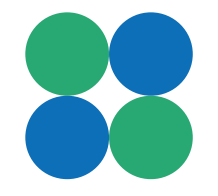 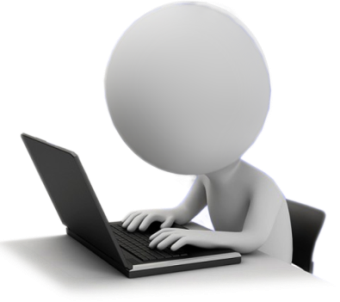 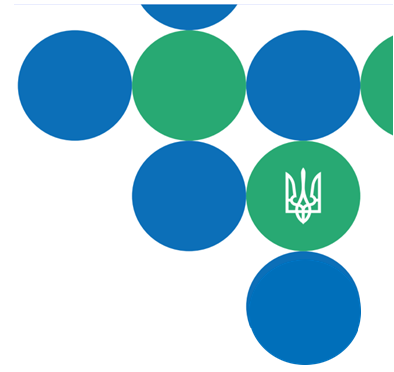 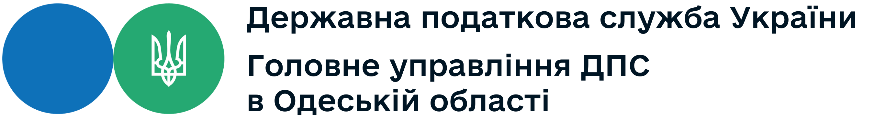 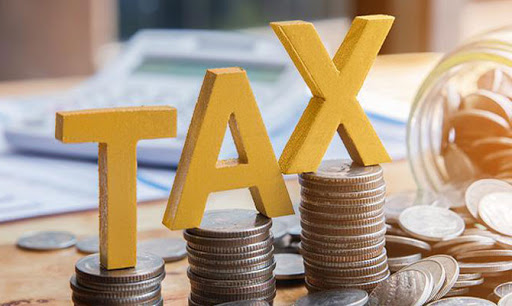 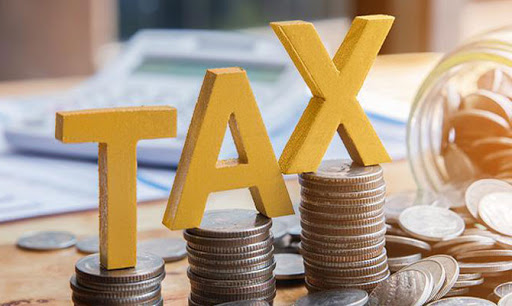 95,9
92,8
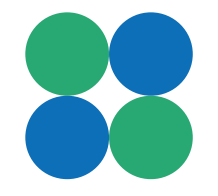 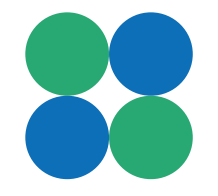 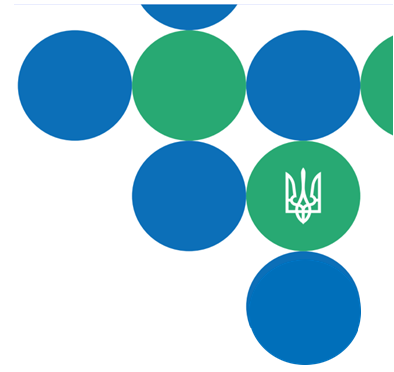 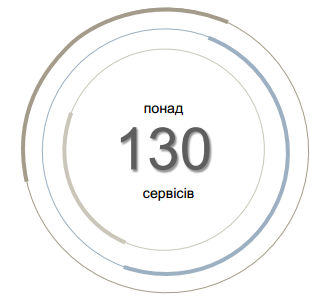 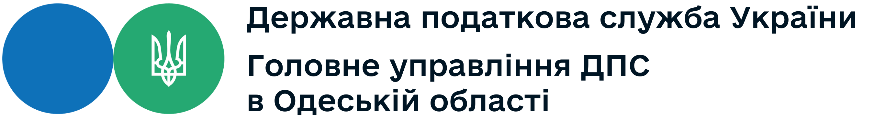 Загальні сервіси приватної частини (особистого кабінету)
Сервіси відкритої (загальнодоступної)    частини Е- кабінету
перегляд особистої інформації (реєстраційних та облікових даних)
перегляд стану розрахунків з бюджетом
надсилання в електронному вигляді листів
надсилання в електронному вигляді сервісних запитів за встановленими формами та отримання інформації
подання в електронному вигляді податкової та статистичної звітності
перегляд раніше поданої звітності (незалежно від способу подання)
перегляд квитанцій про приймання та обробку поданих документів, інформаційних повідомлень, 
      кореспонденції тощо
опис існуючих АРІ функціоналу Е-кабінету
ознайомлення з новинами ДПС;
отримання інформації про граничні терміни сплати податків, зборів, обов’язкових платежів;
ознайомлення з бланками податкової звітності;
отримання контактів і адрес діючих центрів обслуговування платників;
пошук фіскального чека;
пошук акцизної марки;
ознайомлення з інструкцією користувача
проте, на період дії воєнного стану у відкритій частині кабінету обмежено доступ до публічних електронних реєстрів.
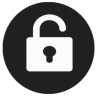 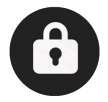 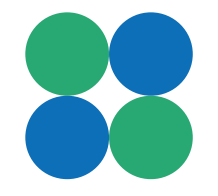 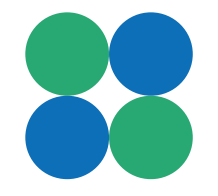 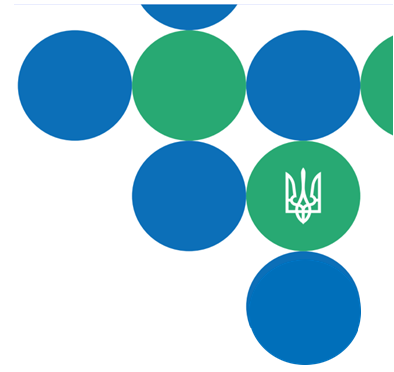 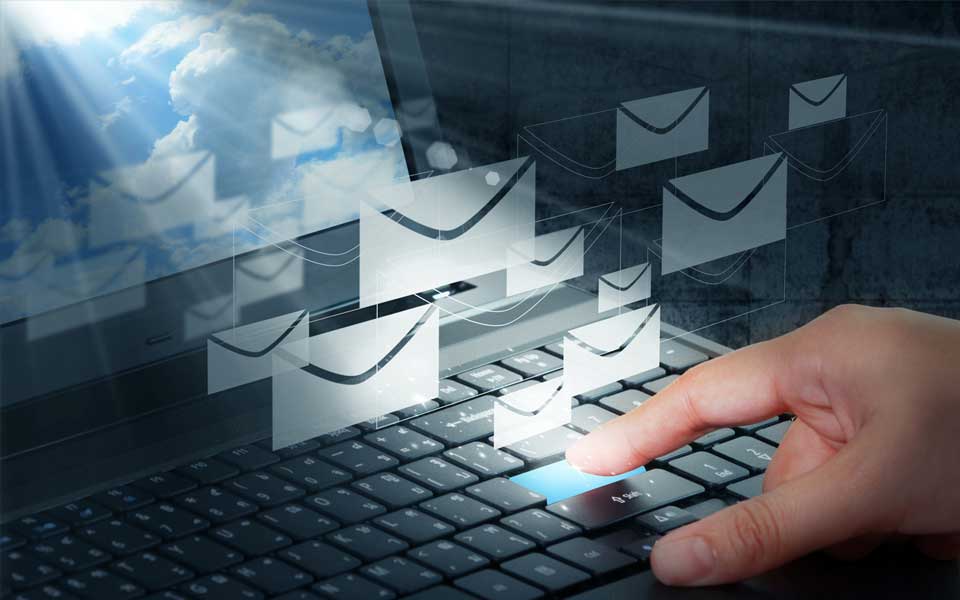 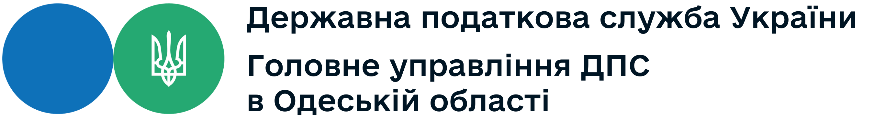 Сервіси для платників 
акцизного податку
Сервіси для платників ПДВ
подання в електронному вигляді повідомлень, скарг на рішення Комісії ДПС про відмову у реєстрації податкових накладних/розрахунків коригування в ЄРПН;
реєстрація податкових накладних/розрахунків коригування 
доступ до даних ЄРПН
сервіси системи електронного адміністрування ПДВ
розрахунок суми перевищення та результату порівняння даних податкової звітності з ПДВ та ЄРПН,
перелік операцій, зареєстрованих в СЕА ПДВ, 
перелік всіх операцій з ПДВ-рахунком (тип транзакції, загальна сума поповнення рахунку, списання коштів з рахунку, заборгованість тощо)
 аналітичні сервіси системи автоматизованого моніторингу відповідності податкової накладної/розрахунку коригування оцінки ступеня ризиків
показник D (навантаження за останні 12 календарних місяців) 
показник Р (сума ПДВ зазначена у зареєстрованих ПН/РК в ЄРПН у звітному періоді) 
показники Позитивної податкової історії (ППІ) 
інформація щодо відповідності платника ПДВ критеріям ризиковості
реєстрація акцизних накладних/розрахунків коригування 
доступ до даних ЄРАН
сервіси системи електронного адміністрування реалізації пального та спирту етилового
перелік операцій, зареєстрованих в СЕА РПСЕ
перелік всіх операцій з ПДВ-рахунком (тип транзакції, загальна сума поповнення рахунку, списання коштів з рахунку, заборгованість тощо) 
перелік акцизних складів та інформації щодо обладнання акцизного складу 
результат зіставлення показників обсягів обігу та залишків пального та показників обсягів обігу спирту етилового
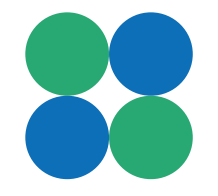 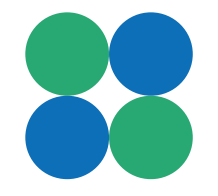 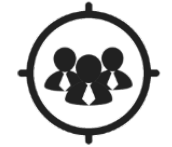 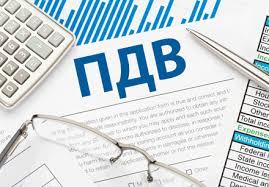 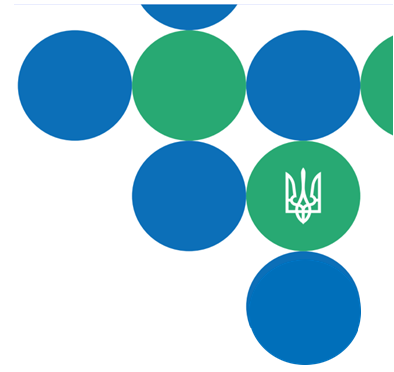 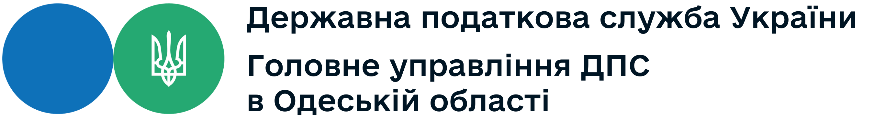 Електронний кабінет для громадян
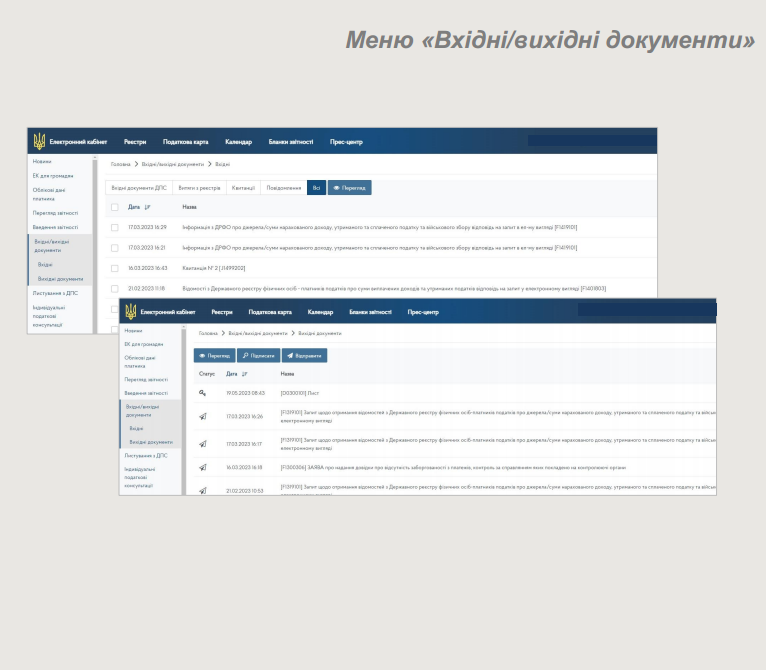 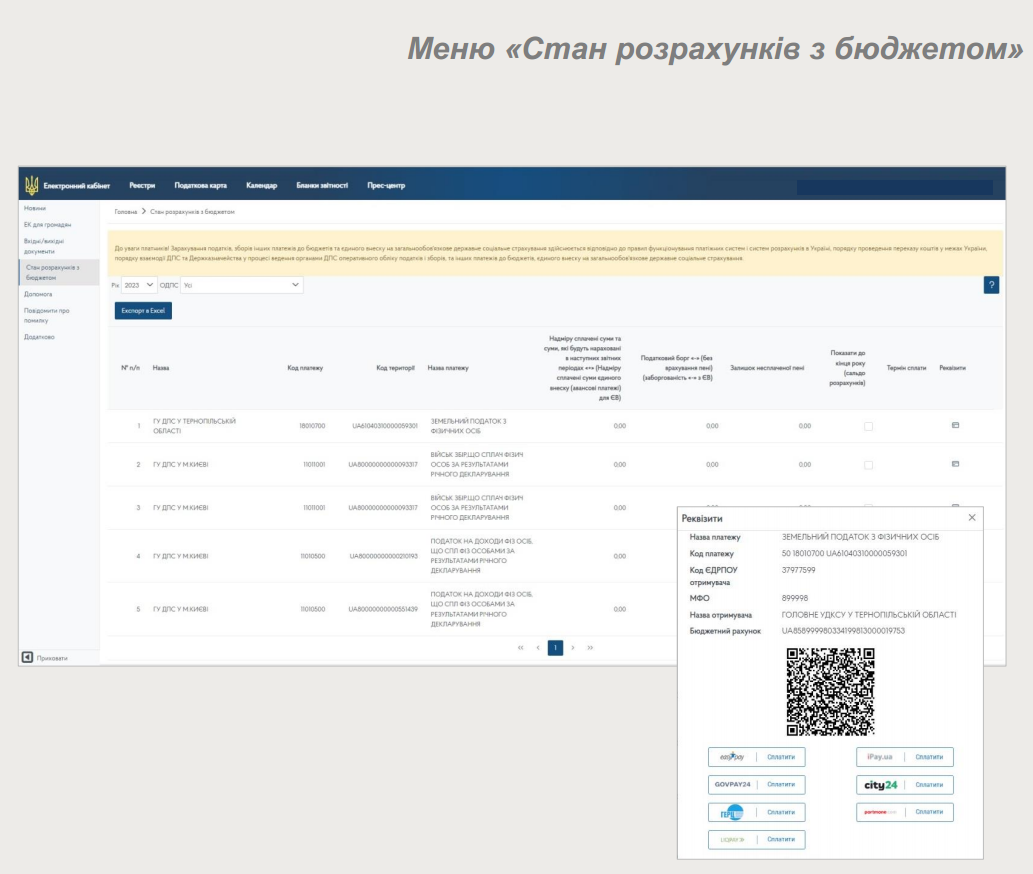 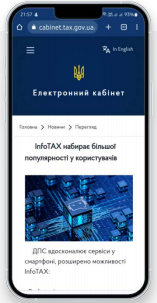 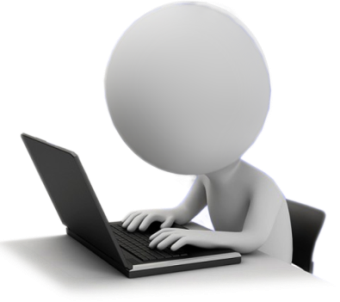 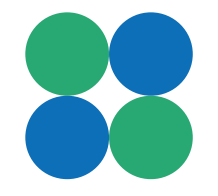 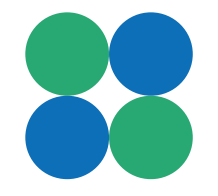 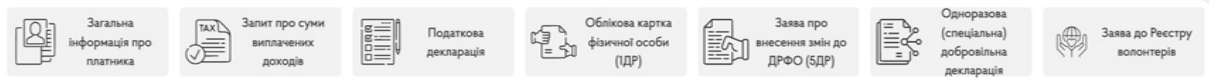 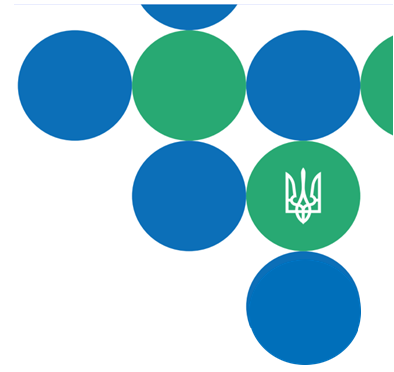 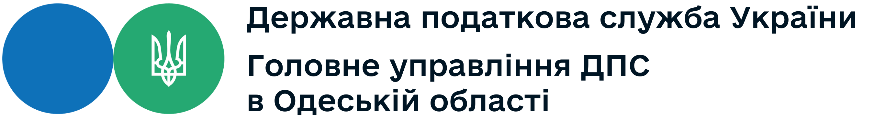 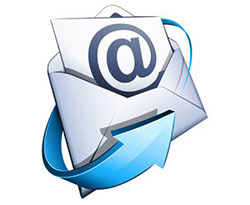 Листування з ДПС
За допомогою меню «Листування з ДПС» приватної частини Електронного кабінету платники податків мають можливість надіслати лист (запит, звернення тощо)  до відповідного органу ДПС у форматі pdf (обмеження 5 МБ).
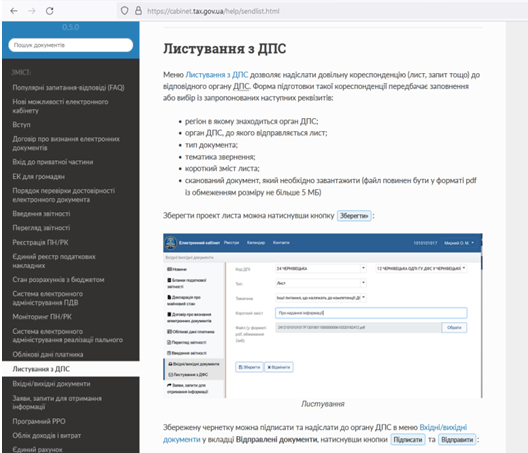 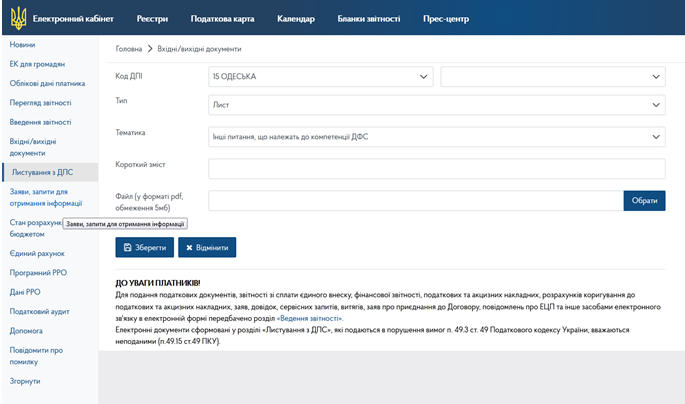 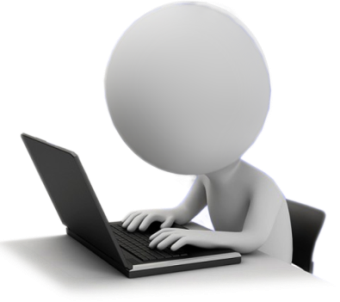 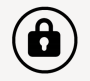 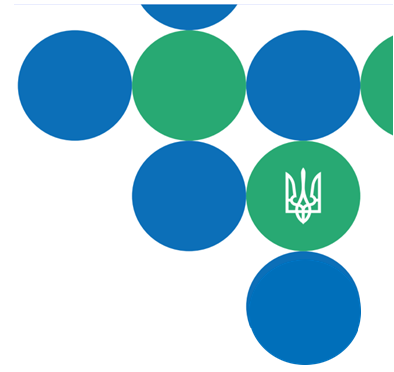 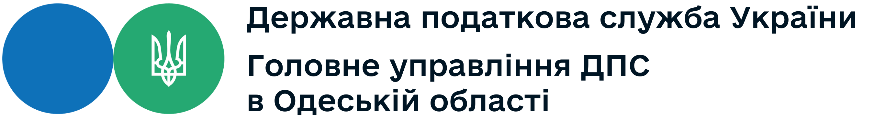 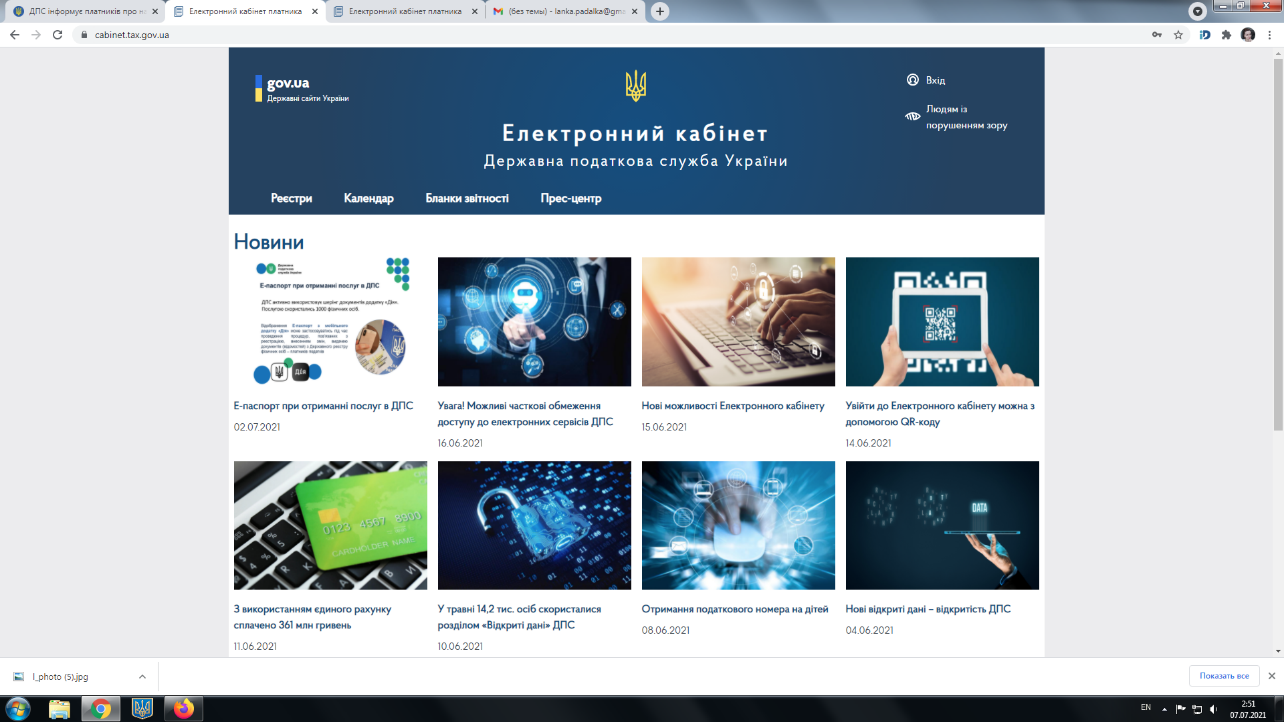 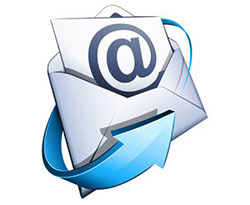 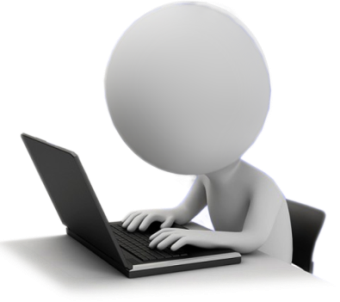 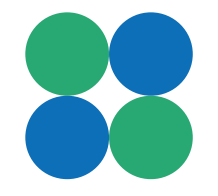 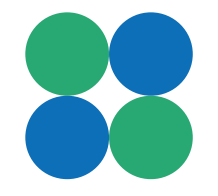 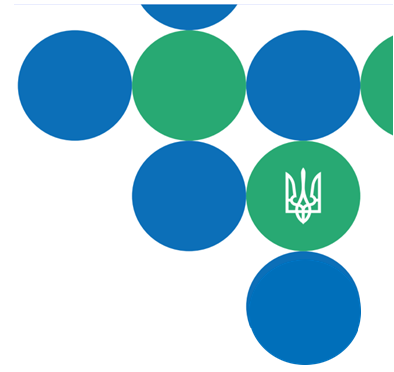 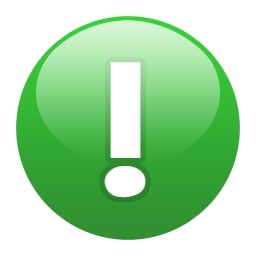 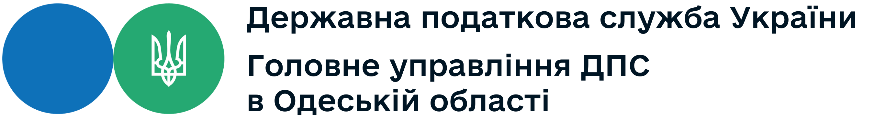 Допомога
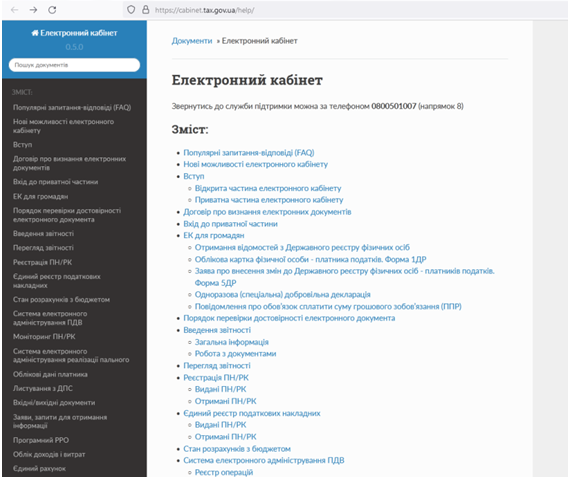 В розділі «Допомога» відображено перелік запитань, що найчастіше надходять на гарячу лінію щодо роботи з електронним кабінетом. Цей перелік запитань та відповідей на них постійно актуалізується.
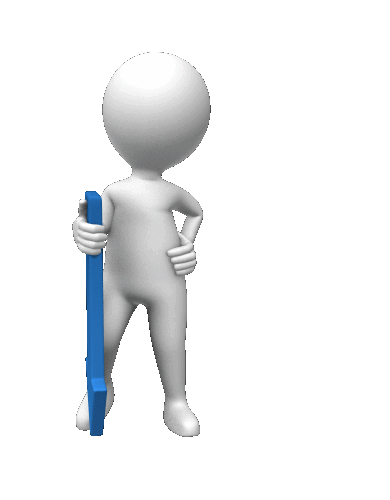 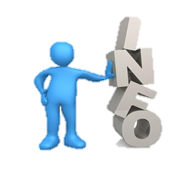 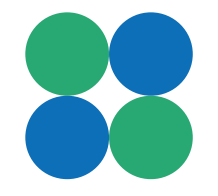 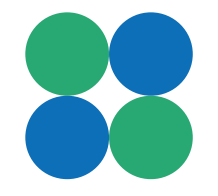 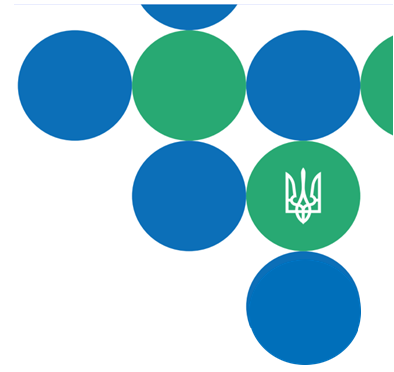 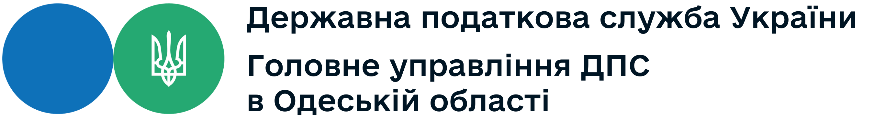 Детальна інструкція для користувачів електронного кабінету викладена у розділі «Для платників» / «Допомога»  відкритої частини кабінету, де відображено перелік запитань, що найчастіше надходять на гарячу лінію щодо роботи з електронним кабінетом. 

Також в розділі «Для платників» можна перейти до «Карти кабінету» та «Онлайн навчання» з інструктивними матеріалами.

Крім того, на сайті Державної податкової служби https://tax.gov.ua розміщений банер «Онлайн навчання», перехід за яким надає можливість ознайомитись із функціоналом та картою електронного кабінету, а також з презентаційними та інструктивними матеріалами для користувачів.

Консультації щодо електронних сервісів ДПС та подання звітних документів в електронному вигляді надаються за телефонами: 
		(048) 707-28-28, (048) 707-29-23
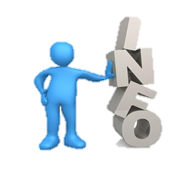 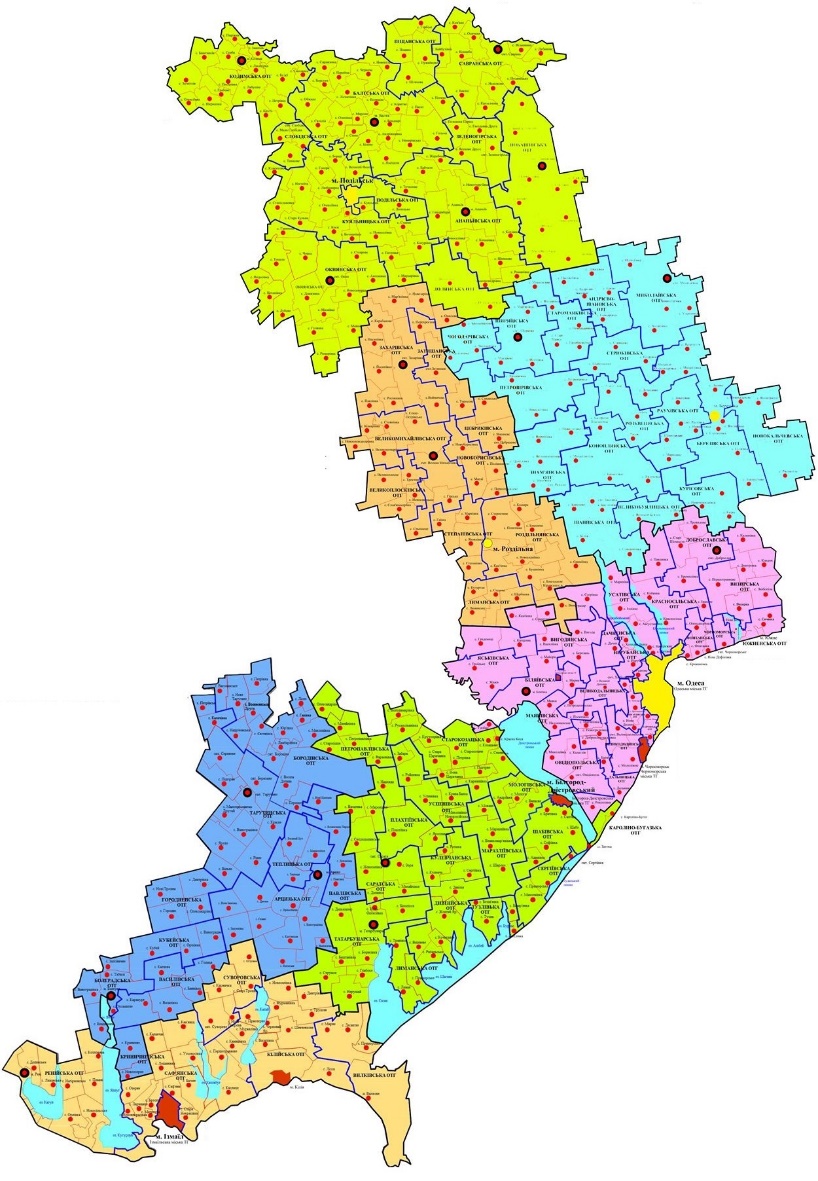 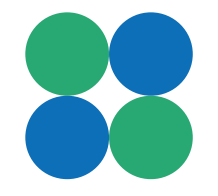 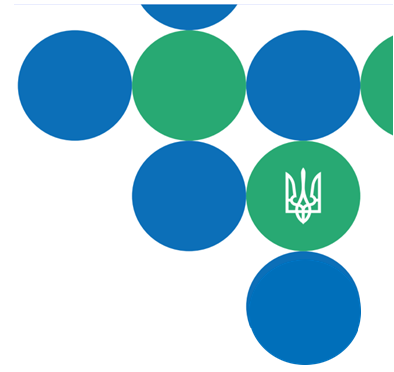 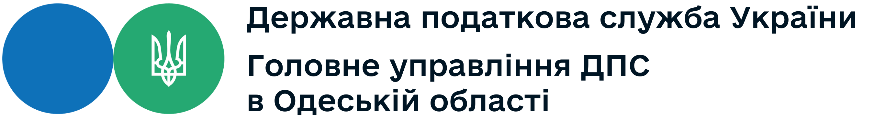 Мобільний додаток «Моя податкова»
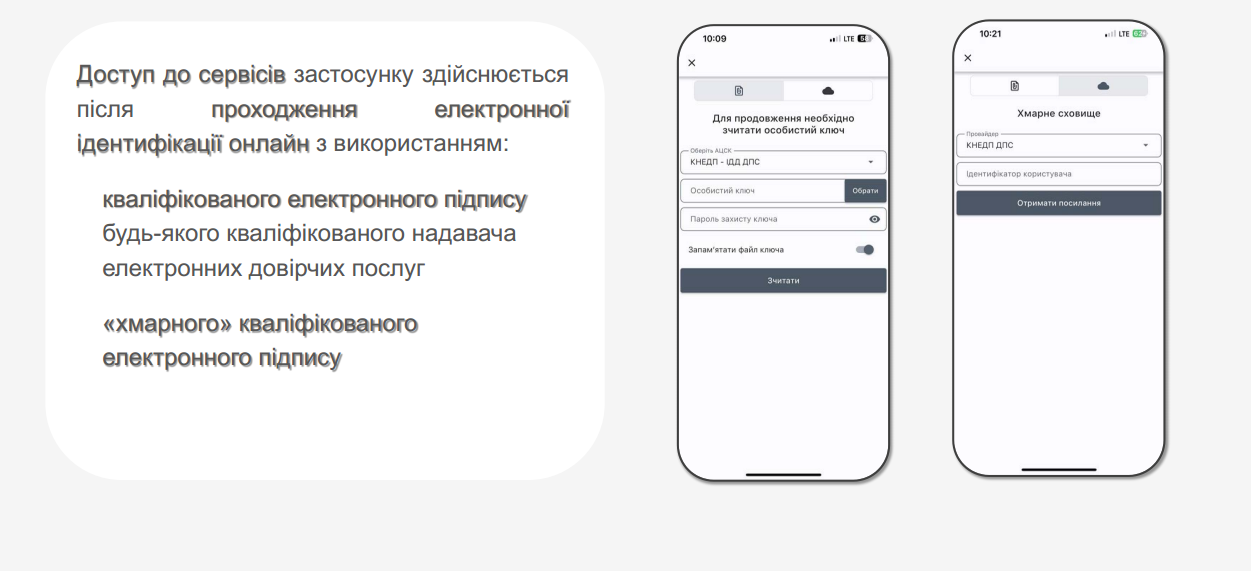 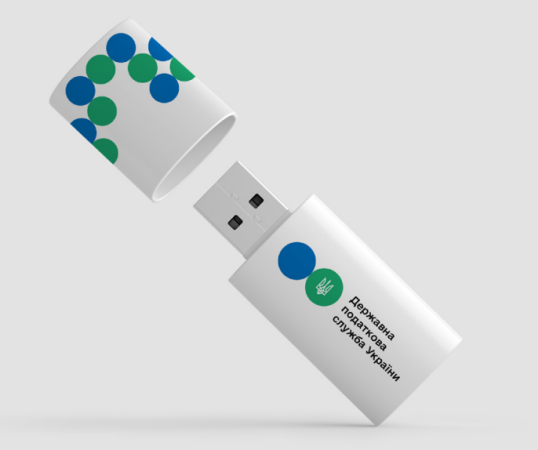 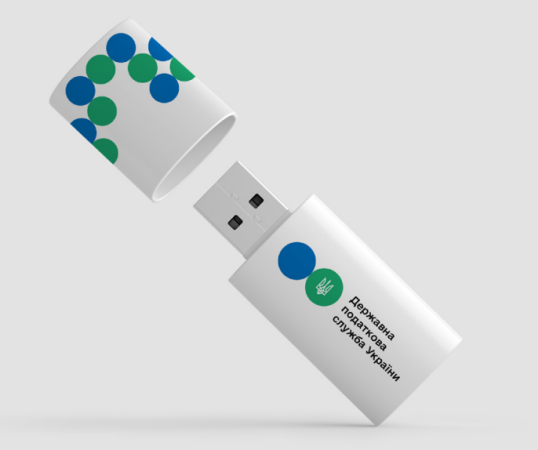 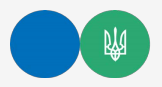 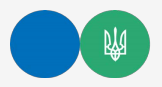 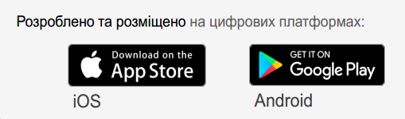 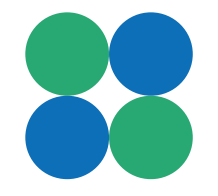 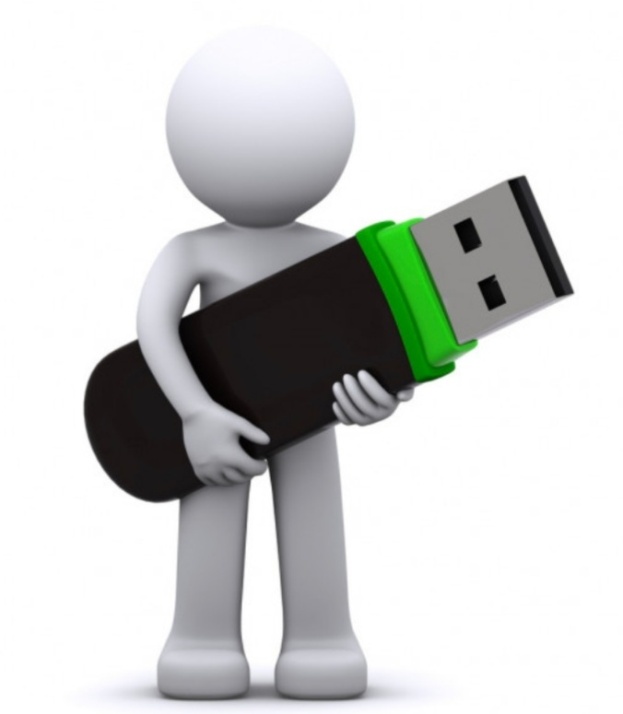 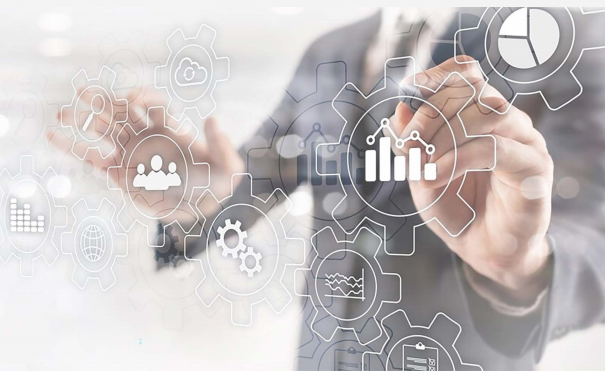 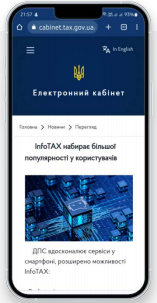 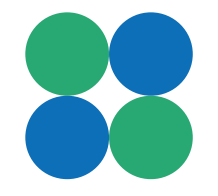 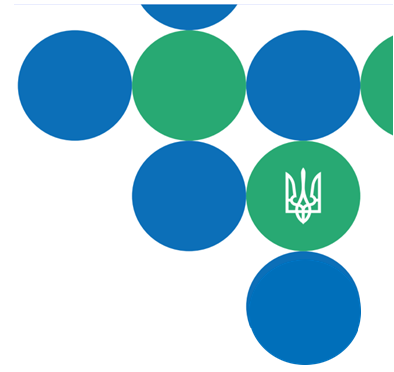 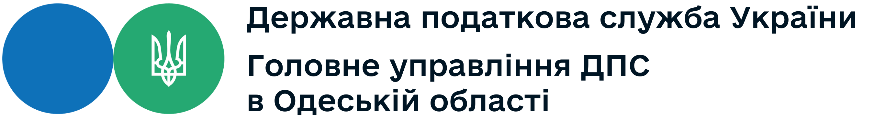 Мобільний додаток «Моя податкова»
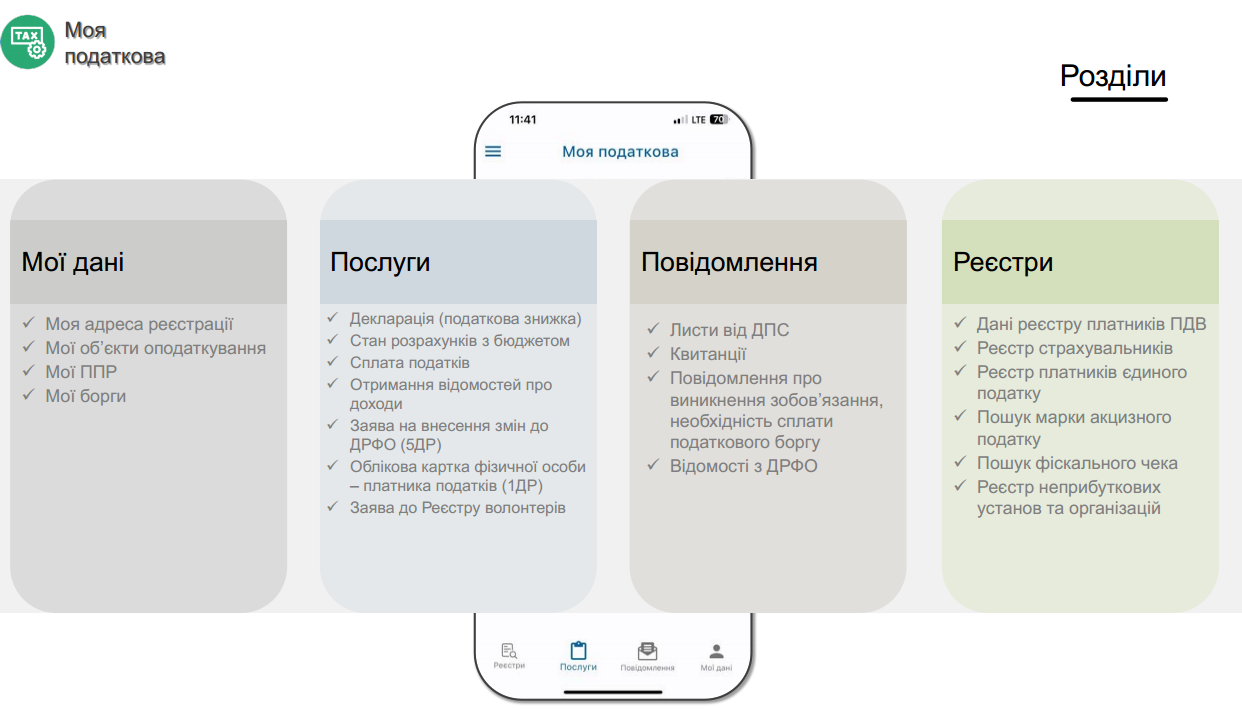 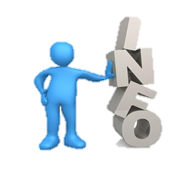 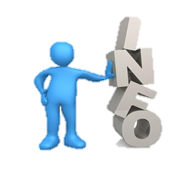 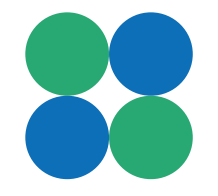 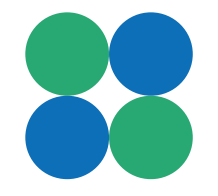 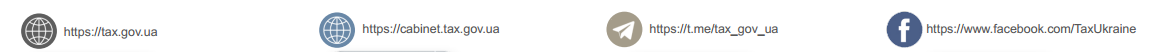 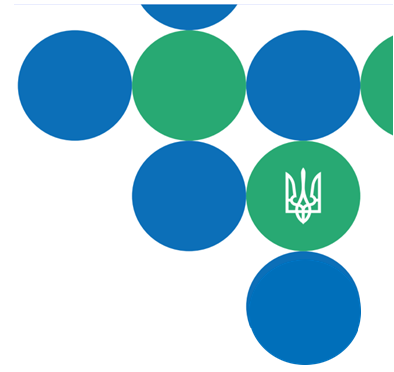 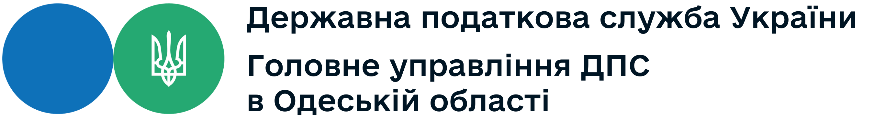 Чат-бот «InfoTAX»
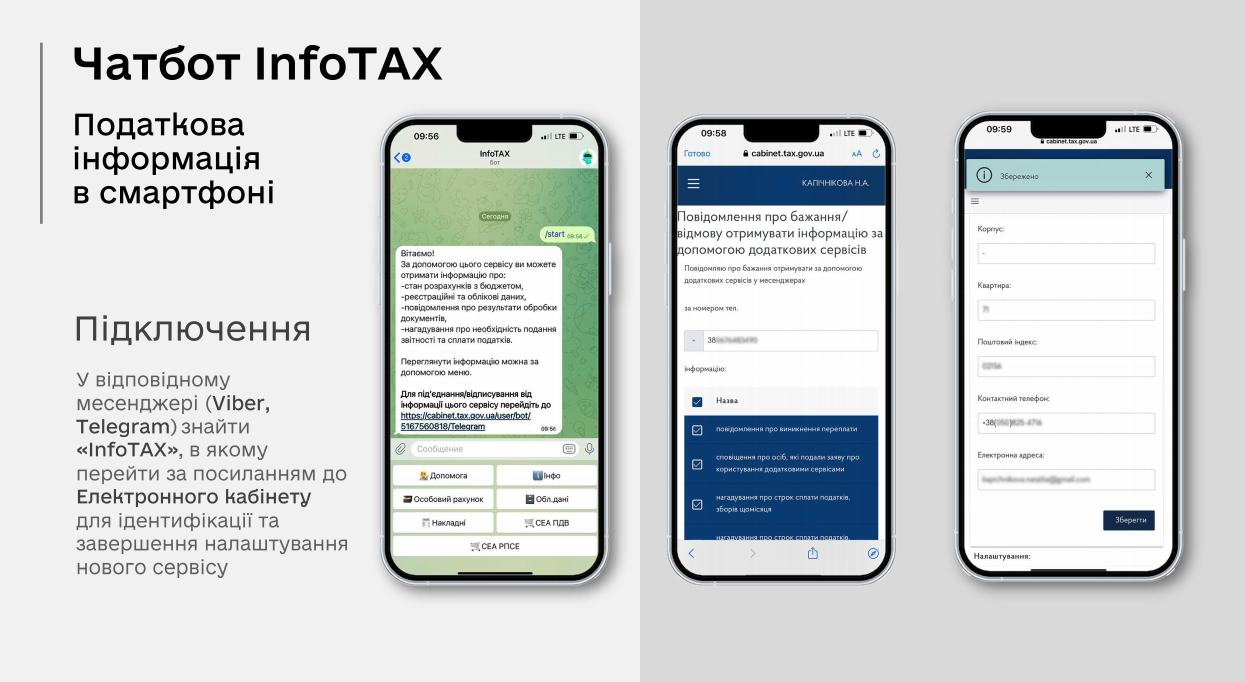 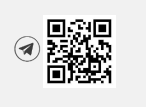 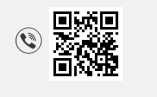 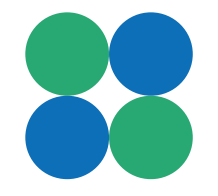 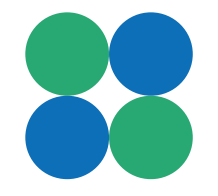 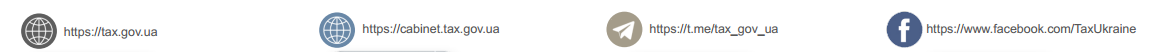 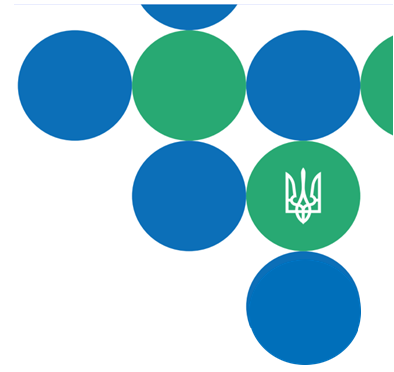 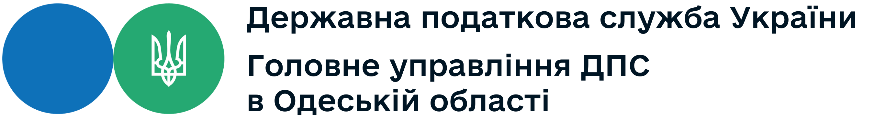 Чат-бот «InfoTAX»
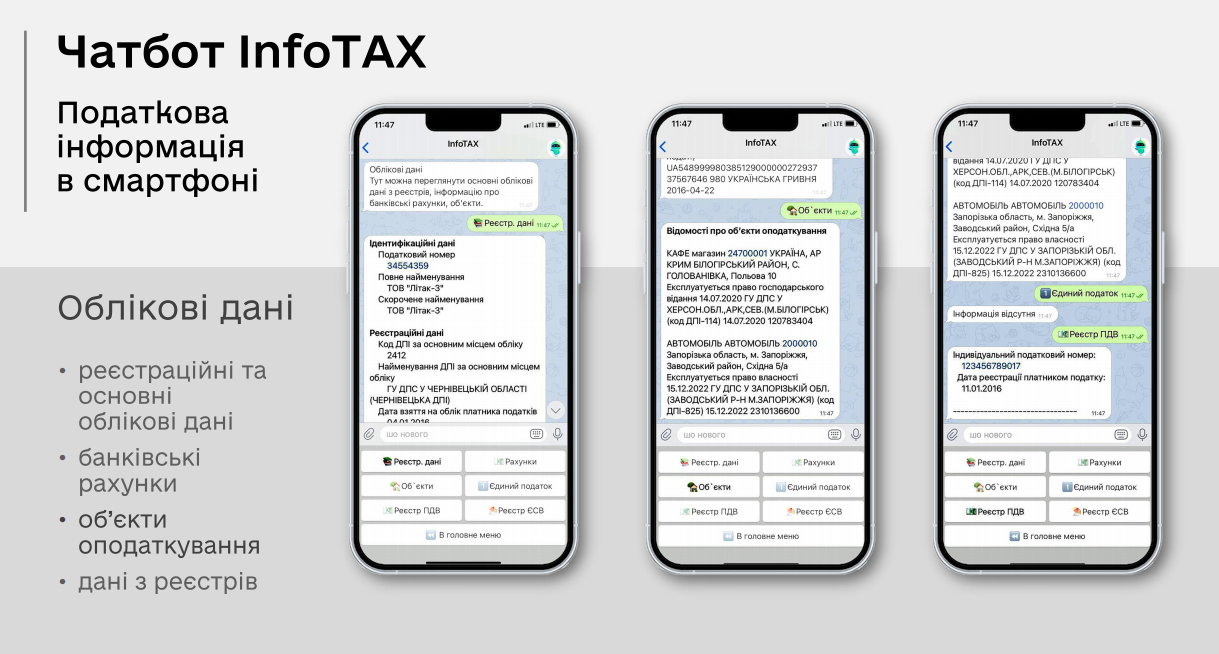 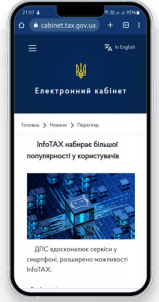 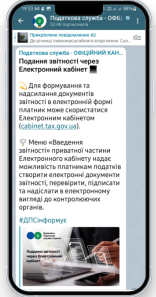 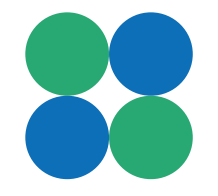 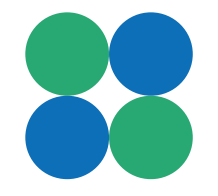 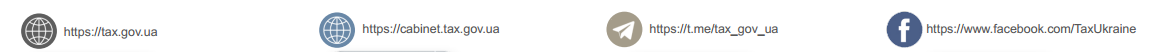 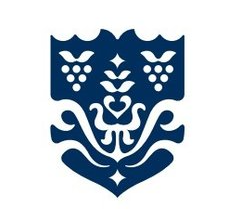 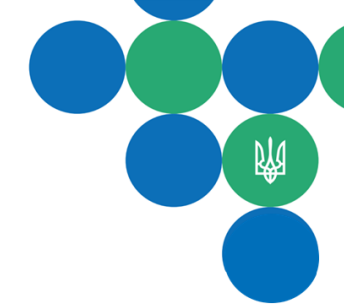 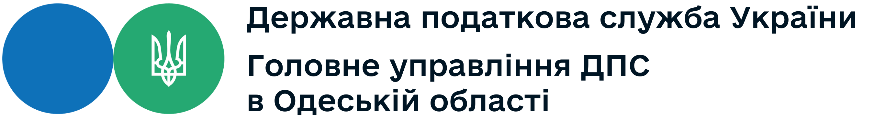 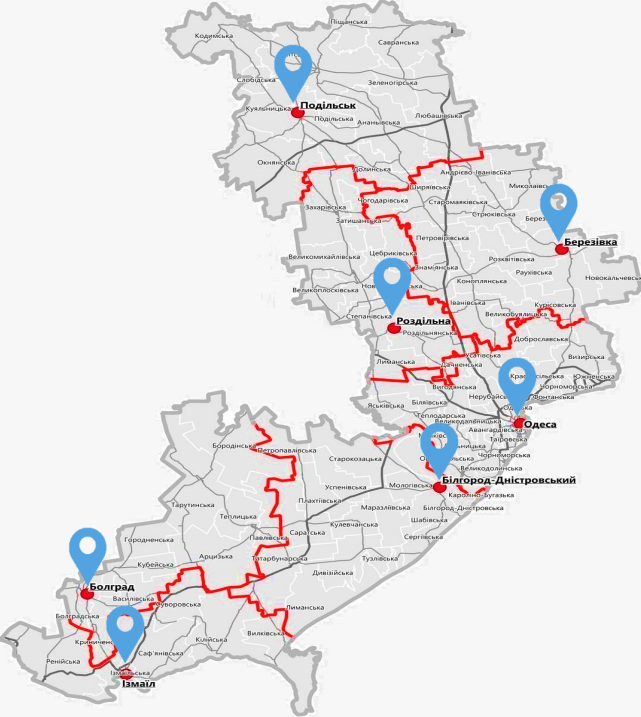 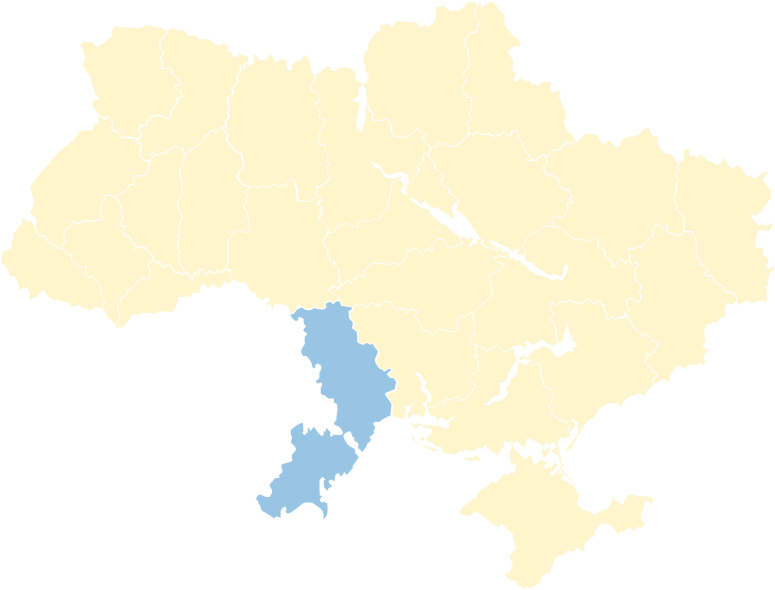 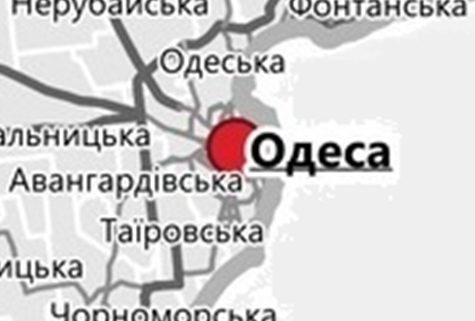